Chapter 1
Introduction
What is a Computer Game?Player Perspective
A goal (or set of goals)
Save the princess (solve puzzles to get sword first)
Score points (get power ups)
Finish first (unlock next level)
A set of rules governing play
Turn taking, like RPGs
Reaction to events, like Tetris’ falling blocks
Legal actions
Visual and audible content (graphics and sound)
Control and input techniques
Button mappings, mouse clicks
How player provides input to game world
Note: Same perspective as game programmer
What is a Computer Game?Computer Perspective
Set of resources managed to support entertainment (usually) application
Graphical rendering
Audio playout
User interface and input
Event processing
Timers, collisions, etc.
File I/O
Optional: Networking, AI, Physics, Scripts
Note: same perspective as game engine programmer
Game Code vs. Game Engine Code
Line between game and game engine often blurry
E.g., One game, an engine may know how to “draw an ogre”
E.g., Another game, engine provides rendering and shading, but “ogre-ness” defined entirely in user code
No definitive separation since “built-in” parts of game engine are often part of game
E.g., sprite or animation, collision detection …
Game Engine Specificity
Reusable?  Often
But many still make one game only
Efficient?  Often
Can tune commonly used code
General purpose?  Somewhat
Can make more than one game (e.g., mod)
Often designed with specific genre in mind
Some genres with likely different engine support
Arcade (e.g., Tetris)
Side-scroller (e.g., Mario)
3d isometric (e.g., Diablo)
1st person (e.g., CoD)
MMORPG (e.g., Warcraft)
Turn-based (e.g., Civ)
Story (e.g., Heavy Rain)
MOBA (e.g., LoL)
How do you think each may differ?
Pick specific game, note engine difference
Game Engine Components (1 of 4)
Substrate
Hardware (PC, Xbox, iPad…) and Operating System (Windows 7, iOS, …)
Graphics API (OpenGL, DirectX, SFML)
Third-party libraries (STL, Networking)
Math libraries (trig, linear algebra)
 Game engine needs these, and may be bound (during compilation) to these, but not typically engine code
Core/Base Systems
Memory management (for game objects)
Engine configuration (for alternate running environments)
Parsers (for configuration files)
Debugging and performance (unit testing, profiling, error logging)
Startup/Shutdown (initialization and final state)
Game Engine Components (2 of 4)
Representation of game world
Game objects
Possibly oriented, relative
Timing is very important
Events are time-based
Multi-player networking needs consistency
Low-level utilities for game engine
Updating objects, handling resources in/out, logging, memory management, encryption…
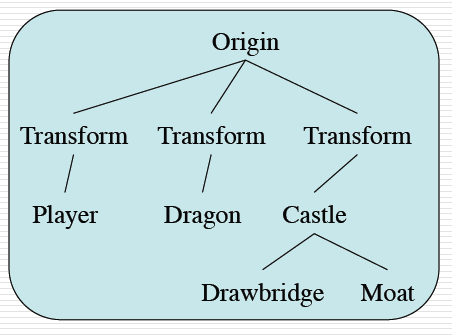 Game Engine Components (3 of 4)
Rendering system
How to display scene
Lighting, occlusion, textures, camera, viewport …
Special effects (particles)
Input management
Map device specific commands (e.g., keystroke or mouse click) to generic game-specific command (e.g., left)
Resource management
3d models (e.g., skeleton, animations), textures, audio files
Loading, decompression
Gameplay foundations
Static world elements
Dynamic world elements
Events/messaging
Game Engine Components (4 of 4)
Physics
How objects may move and/or interact
Object physical states (location, velocity, orientation)
Bounding volumes and collision detection 
Sound
Music and sound effects, formats and timing and resources
Online support
Authentication and registration
Game state replication
Latency compensation (dealing with lag)
Artificial intelligence
“Smart” objects, as opponents or NPC
Low-level utilities, such as pathfinding
Engine Substrate
Basic data structures
Array lists – fast indexing, fast insertion/deletion at end
Linked lists – slow indexing, fast insertion/deletion in middle
Maps (hash tables) – fast searching and insertion
(May be provided by standard libraries (e.g., C++ STL))
System-specific concepts
System time – converting from OS to game time
File system – open, close, read/write, directories and naming
Engine Core/Base (1 of 2)
Most game engines use objects as foundational representation for game programmer
Convenient abstraction for programmers and designers
Fits with OO design and programming
Objects have base values
Location, attributes (e.g., size and mass), velocity
Exact attributes often depend upon game genre!
Objects know how to react to events
e.g., time elapsed then explode; hit wall then bounce
Startup: Populate world with objects  go!
Engine Core/Base (2 of 2)
Key functionality  Run-time type information 
Polymorphic at run-time
e.g., Engine wants to make weapon “shoot” 
 object-specific code knows how to do this







Note, C++ and Java do this automatically
But if C (or some other language), must do yourself
class gun {
  virtual void shoot();
};

class shotgun : public gun {
  virtual void shoot();
};

gun *p_gun = new shotgun();
p_gun -> shoot();  // invokes shotgun::shoot()
Consider if instead  p_gun pointing to a pistol…
[Speaker Notes: http://www.cs.umd.edu/class/spring2011/cmsc498m/Lects/chapt04-engines.pdf]
Game Engine Architecture
Have overview of what game engine does, but how to go about designing engine to provide functionality?
Components
What are major components?
How to separate game-independent components from game-dependent components?
Organization
How are components defined and organized?
Structure
Assume an object-oriented approach  what class structures should be used for various elements?
This course!
Summary of Course Focus
Primarily on “tech” stuff (programming) for games
How to build core engine components
How to use engine to make custom world
How to support user interaction
How to set rules of play and control
Less on content stuff for games
Art, sound, game design
These are important, but are for another course!
Goals
Understand:
Course:
Game engine from game programmer’s perspective
Structure and design of game engine
Trade-offs between complexity, fidelity and interactivity in game engines
Software engineering techniques applied to creating parts of game engine
Gives detailed instructions on how to implement game using engine (Dragonfly)
Provides overview of Dragonfly architecture
Provides design of Dragonfly
Detail step-by-step how to implement Dragonfly following design